SELECT:Semaglutide Effects on Heart Disease and Stroke in People with Overweight or Obesity without Diabetes
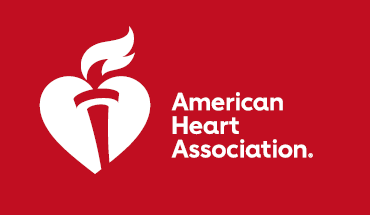 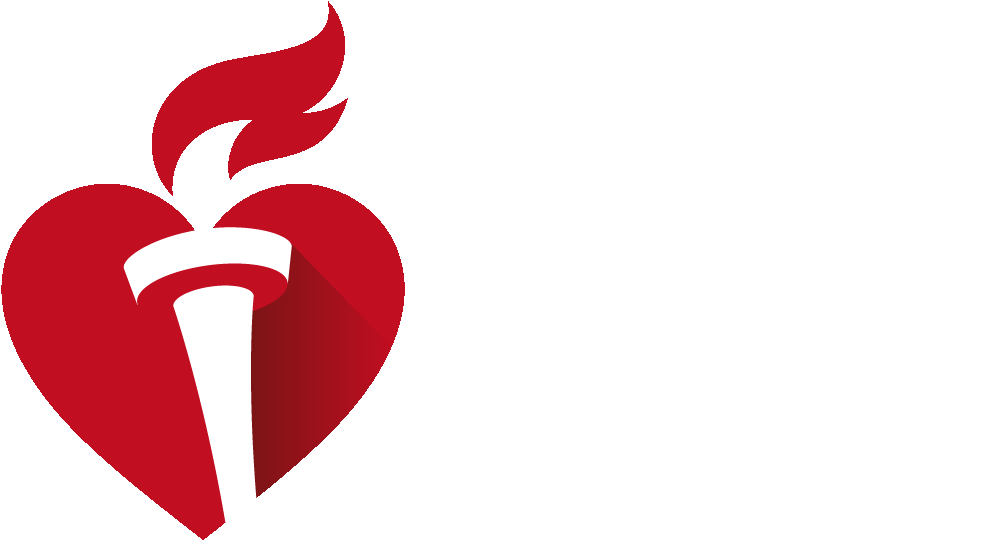 #AHA2
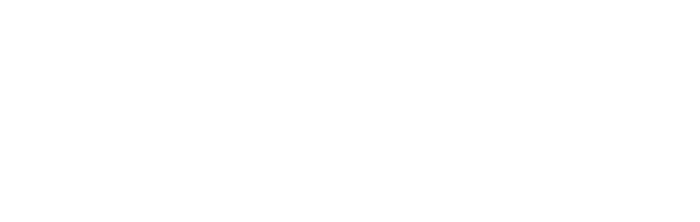 Presented by: A. Michael Lincoff, MD, Cleveland Clinic, USA. Scientific Sessions 2023.  2023, American Heart Association. 
All rights reserved. Results reflect the data available at the time of presentation.
#AHA23